Федеральное бюджетное учреждение здравоохранения
 «Центр гигиены и эпидемиологии в Республике Бурятия»
Внимание! Ботулизм!
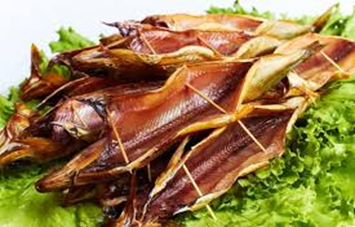 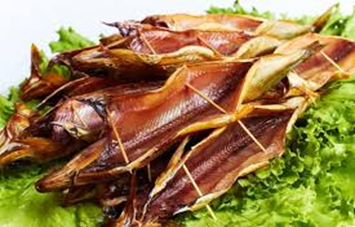 Ботулизм – тяжелое пищевое бактериальное отравление с высокой летальностью, возникающее в результате употребления пищи, содержащей токсин Cl. Botulinum.
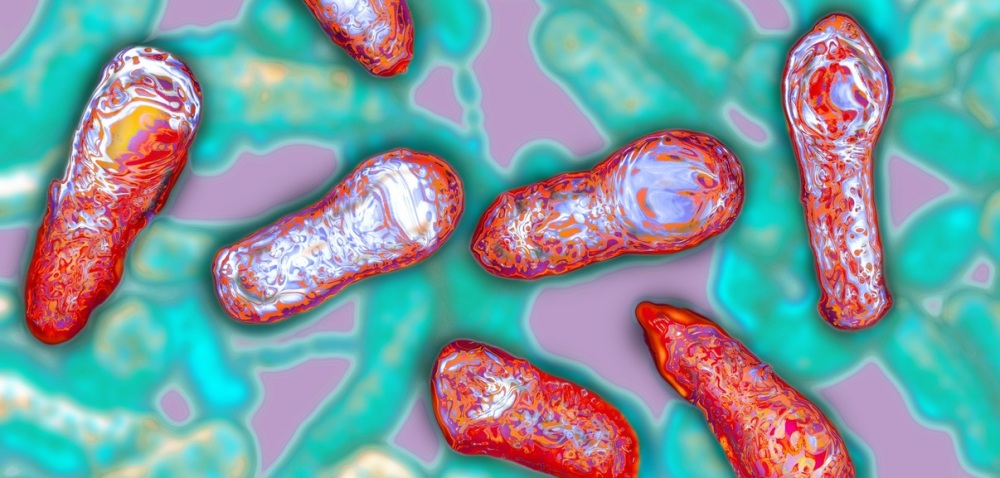 Возбудитель - палочка ботулизма, которая может проживать в почве, в воде, в организмах животных, в организме человека.
 Опасность её определяется способностью жить и размножаться не только в кислородных условиях, но и при отсутствии кислорода.
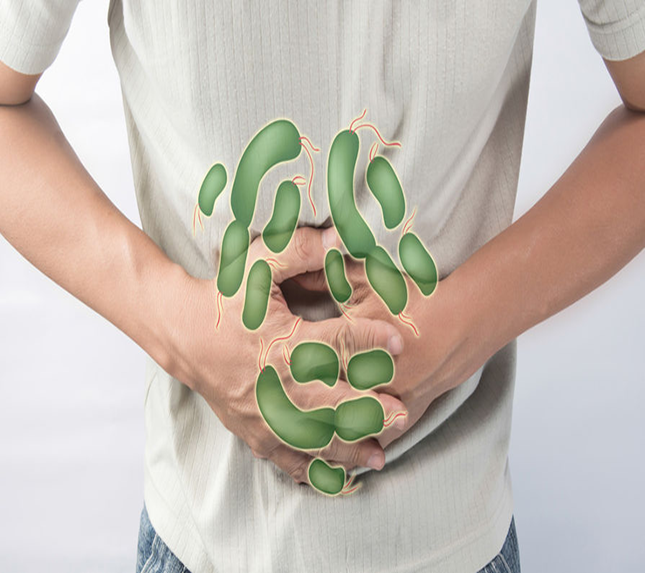 Clostridium botulinum является бактерией, которая в условиях низкого содержания кислорода вырабатывает опасные токсины (ботулотоксины).

Ботулотоксины входят в число самых сильных бактериальных токсинов – токсин палочки ботулизма является наиболее сильнодействующим из всех известных бактериальных токсинов, он в 700 раз сильнее яда гадюки.
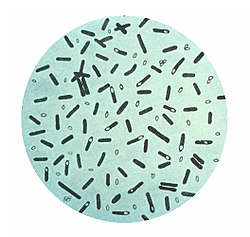 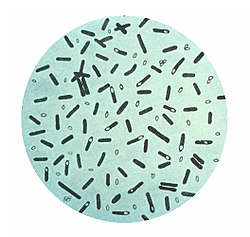 Ботулотоксины блокируют нервные функции и могут приводить к дыхательному и мышечному параличу.

Основной причиной ботулизма является употребление байкальского омуля, изготовленного в домашних условиях с нарушением технологии обработки, хранения, посола и копчения. 
Зачастую омуль реализуется частными лицами на улицах, в том числе  с автотранспортных средств.
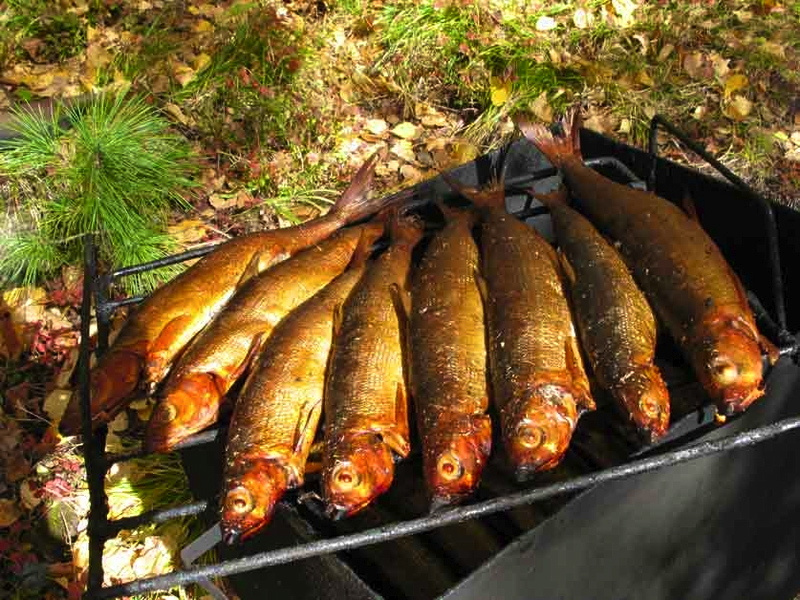 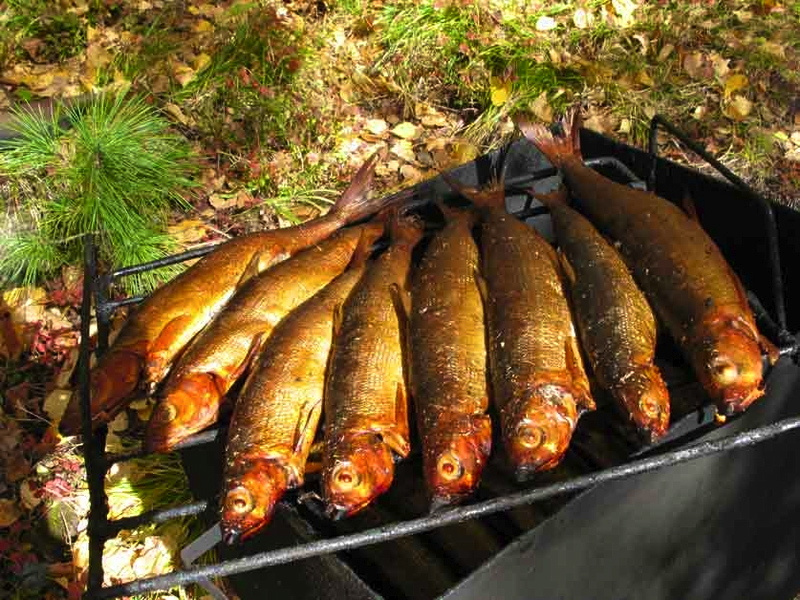 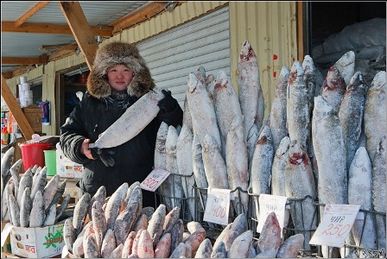 В нашем регионе  ботулизм в основном связан с употреблением омуля соленого, горячего или холодного копчения, изготовленного с нарушением условий производства -  кустарным способом.
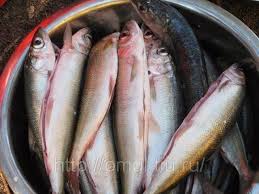 Возбудитель ботулизма в природных условиях обитает в байкальской воде, в почве, в биологических популяциях омуля байкальского. При нарушении технологии  посола рыбы – недостаточной влажной обработки сырья, хранение без условий холода, низкая концентрация соли - в толще рыбы создаются бескислородные условия, оптимальные для развития клостридий ботулизма и выделения токсина.
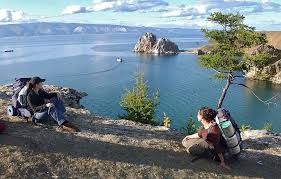 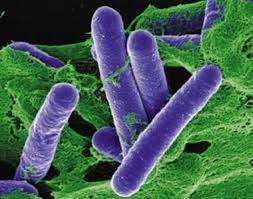 Стоит отметить, что  внешние или вкусовые изменения в пораженной клостридиями рыбе в большинстве случаев не проявляются, внешне рыба может выглядеть аппетитной и доброкачественной.  Одной из особенностей токсина  палочки ботулизма является его «гнездное» накопление в продукте, то есть в ограниченном участке, именно поэтому часто встречаются случаи, когда одну рыбу съедает несколько человек, а заболевает только один.
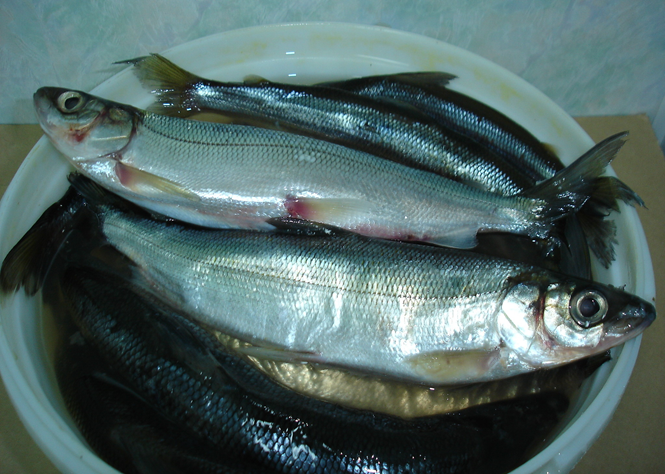 Повышение температуры и жидкий стул не являются характерными признаками ботулизма.
Симптомы отравления ботулизмом: 
рвота
вздутие живота
сухость во рту
затруднение глотания
попёрхивание
двоение в глазах
ослабление ясности зрения (туман или сетка перед глазами)
общее недомогание со слабостью
головокружение
неустойчивость походки
затруднение речи
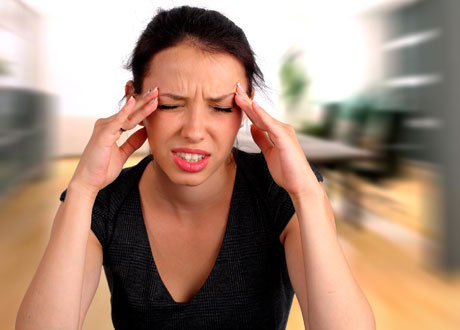 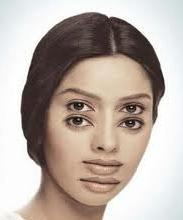 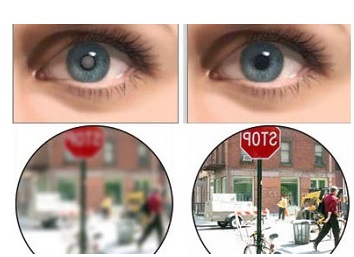 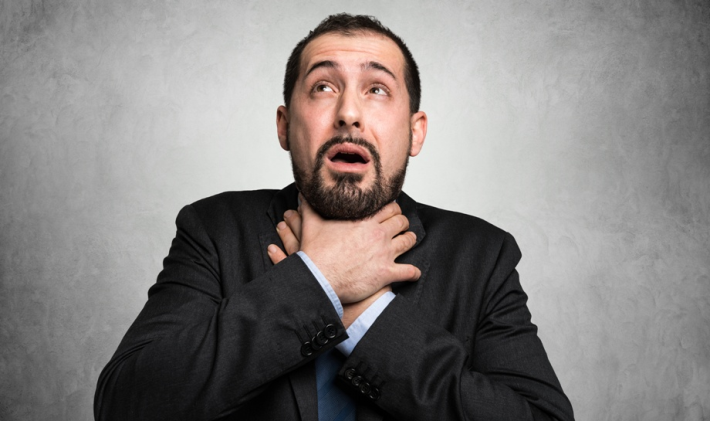 Смерть наступает от паралича дыхательной мускулатуры!!!
ОСОБЕННОСТИ НЕВРОЛОГИЧЕСКИХ     РАССТРОЙСТВ
Наиболее тяжело и продолжительно нарушается деятельность нервных центров, находящихся в состоянии постоянного и высоко дифференцированного функционирования.
 Параличи всегда периферические (вялые), двусторонние и обратимые.
 Менингеальный синдром, нарушения чувствительности, психические расстройства отсутствуют.
 При любой тяжести течения возможно резкое ухудшение с развитием острой дыхательной недостаточности.
При появлении характерных признаков отравления ботулотоксином необходимо немедленно обратиться в службу «03» за медицинской помощью. До приезда скорой помощи необходимо самостоятельно промыть желудок.
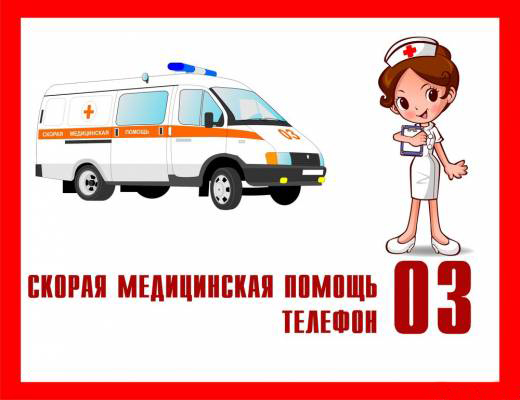 Единственным эффективным средством при лечении является противо-ботулиническая сыворотка. 
При отсутствии специфического лечения смерть может  наступить уже через 2-3 дня, чаще смертельный исход наблюдается через 4 - 8 дней.
Выздоровление длится неделями.
В последние годы отмечается поступательное снижение уровня заболеваемости, что является результатом проведения комплексных мероприятий по пресечению нелегального лова омуля и профилактике заболеваемости ботулизмом.
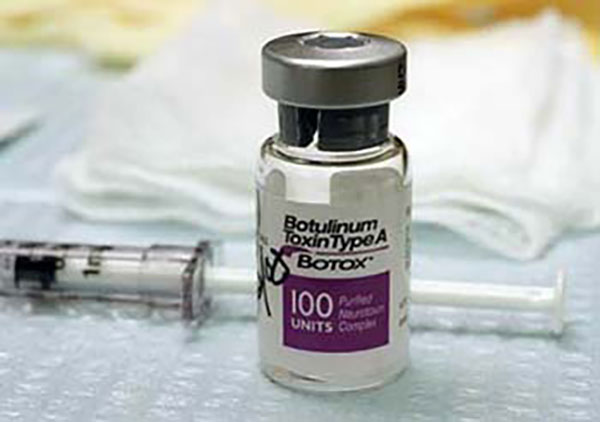 Следует учитывать при изготовлении домашних консервов:
• Нельзя консервировать в домашних условиях (без наличия актоклава) в герметически закрытых банках мясо и рыбу, являющихся особо благоприятной средой для развития возбудителя ботулизма, а также стелющиеся по земле растения.
• Грибы, с которых трудно с полной гарантией удалить все мельчайшие остатки почвы и спор, следует заготавливать в домашних условиях только путем маринования, соления с добавлением в достаточном количестве кислоты, соли по рецептурам и не закрывать их крышками герметически (засолку и консервирование грибов надо производить в посуде, открытой для доступа воздуха). 
• Овощи, не содержащие в своем составе естественный кислоты (огурцы, зеленый горошек и др.) консервировать можно только с добавлением по рецептуре кислоты, которая помешает развитию случайно попавших спор.
• Все продукты домашнего консервирования следует хранить в холодильнике или  холодном месте.
• Не употребляйте в пищу «бомбажные» (с вздутой крышкой) консервированные продукты.
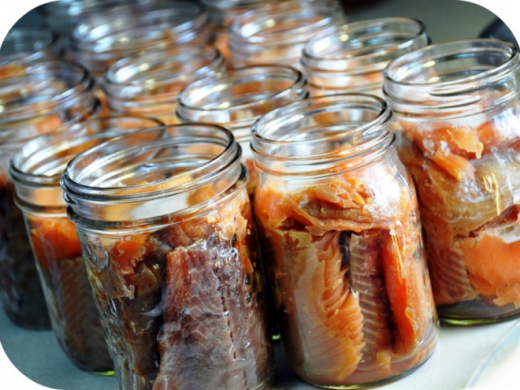 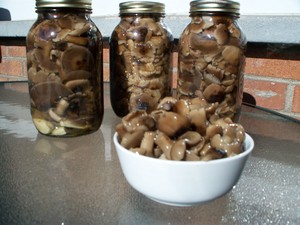 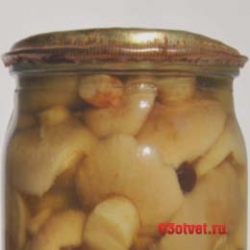 ФБУЗ «Центр гигиены и эпидемиологии в Республике Бурятия» информирует:


 Не приобретайте свежий,  соленый, копченый и вяленый омуль в неустановленных местах торговли, у частных лиц, с автомашин, а также в организованных местах торговли, где выставка и хранение омуля осуществляется без холодильного оборудования.

 
 Не занимайтесь посолом и копчением омуля байкальского  в домашних условиях. Омуль свежий, соленый и копченый приобретайте только в легализованных местах розничной торговли, обеспеченных холодильным оборудованием,   при наличии маркировочного ярлыка на таре производителя и сопроводительных документов, подтверждающих качество и безопасность продукции.
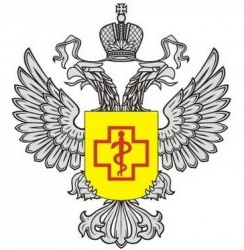 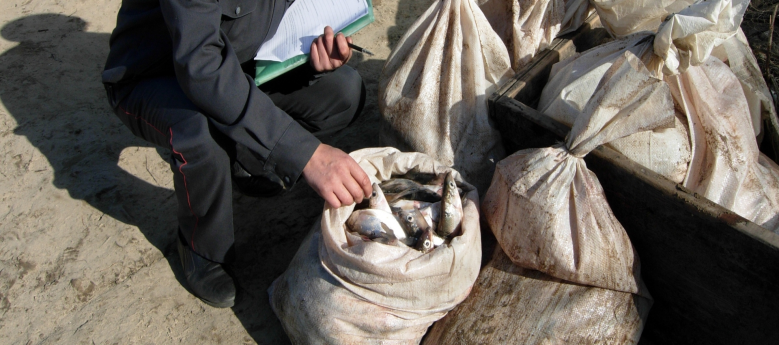 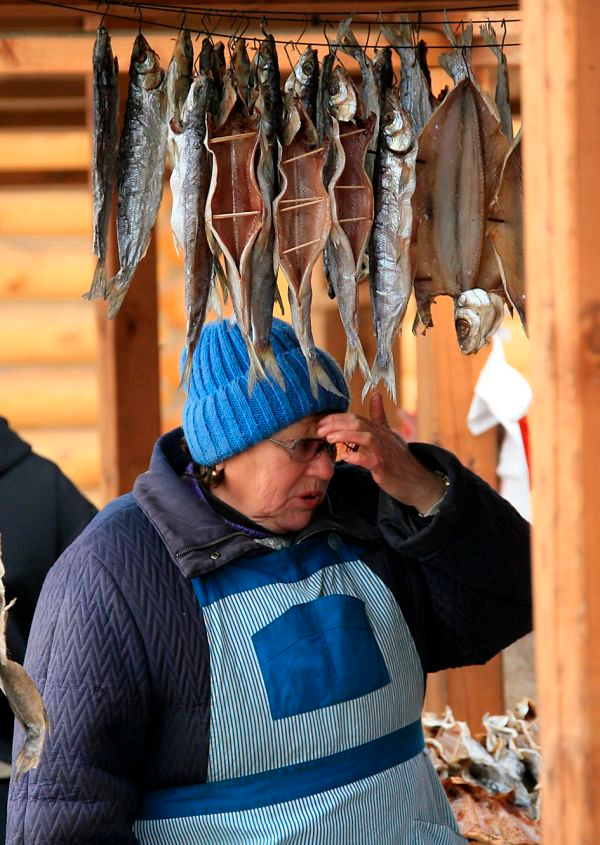 Заболеваемость ботулизмом в                           Республике Бурятия
2015 г- заболеваемость ботулизмом при употреблении байкальского омуля 1 случай без летального исхода.
 2016 г.- 4 случая ботулизма с количеством пострадавших 5 человек из них 1 с летальным исходом при употреблении омуля. 
 2017 г.- 3 случая ботулизма с количеством пострадавших 5 человек из них 1 случай с летальным исходом.
2018 г- заболеваемость ботулизмом не зарегистрирована.
1 полугодие 2019г- заболеваемость ботулизмом не зарегистрирована.
Помните, Ваше здоровье – в Ваших руках!
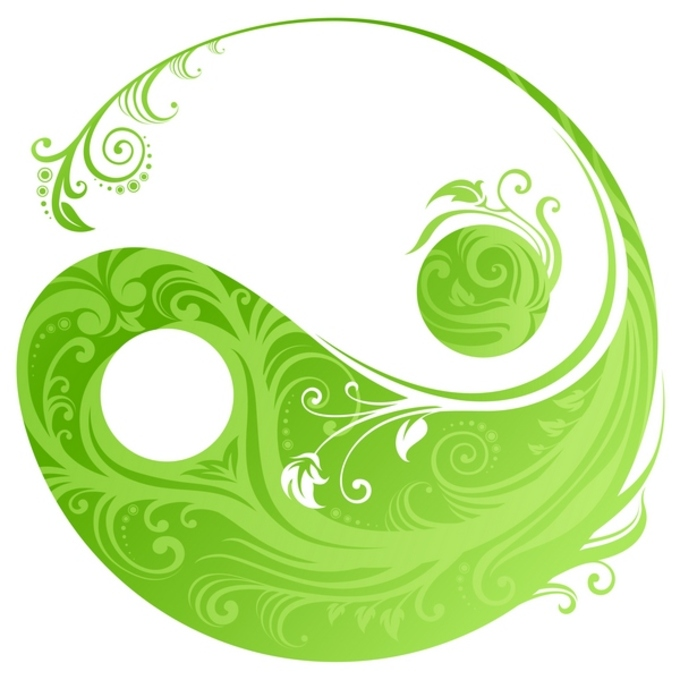 В рамках проведения мероприятий по профилактике Ботулизма   в осенне – летний период открыта «Горячая линия»: 
 (с 09.00ч до 16.30ч).